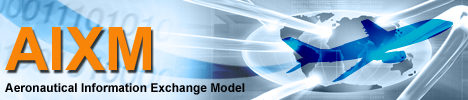 AIXM 5.2 – WIP
AIXM CCB – Webex 24 May 2018
Proposed Agenda
Recent issues from JIRA 
Draft Change Proposals for AIXM 5.2
Brussels meeting – Agenda and registrations
AOB
JIRA
New issues / recent comments
Following discussions in the latest coding guidelines Webex
AIXM-306, AIXM-308, AIXM-309
New issues related to the Event concept
AIXM-310, AIXM-311, AIXM-312, AIXM-313
Issues related ‘facility owner’ and ‘data provider’
AIXM-209, AIXM-314, AIXM-283
First set of Change Proposals
Already in JIRA (older ones)
AIXM-142, AIXM-245
Templates in GoogleDocs
https://drive.google.com/open?id=0BxlGN-YBj-q0RktVVm5oOXptVGM 
Initial drafts
[AIXM-xxx] Rules for deprecation [Ken Gochenour]
[AIXM-xxx] New Navigation Warning feature [Ken Gochnour]
[AIXM-2xx] Runway side additional value [FAA]
[AIXM-2xx] Obstacle visual marking new property [FAA]
[AIXM-2xx] Aerodrome surface composition additional values [FAA]
[AIXM-2xx] Runway marking type additional value [FAA]
[AIXM-2xx] DesignatedPoint and Navaid country code [FAA]
[AIXM-2xx] Route segment association with more than one Route [FAA]
[AIXM-2xx] Multiple MEA values for RouteSegment [FAA]
[AIXM-2xx] Aerodrome surface condition values clarification [FAA]
[AIXM-2xx] Aerodrome surface preparation additional values [FAA]
[AIXM-2xx] Aerodrome type additional values [FAA]
First set of Change Proposals
Target -> first set of change proposals to be ready for review by end April May 2018
Volunteers needed!
Approval process to be started before immediately after June meeting
Brussels meeting
Registrations to date
14 participants

Draft agenda
Next webex / meetings
Meeting in Brussels
6-7-8 June, Eurocontrol 
Please confirm participation before 31st May

Next Webex proposed
TUE 26 June 14:30
Agenda
Progress on CP drafting
Other JIRA issues